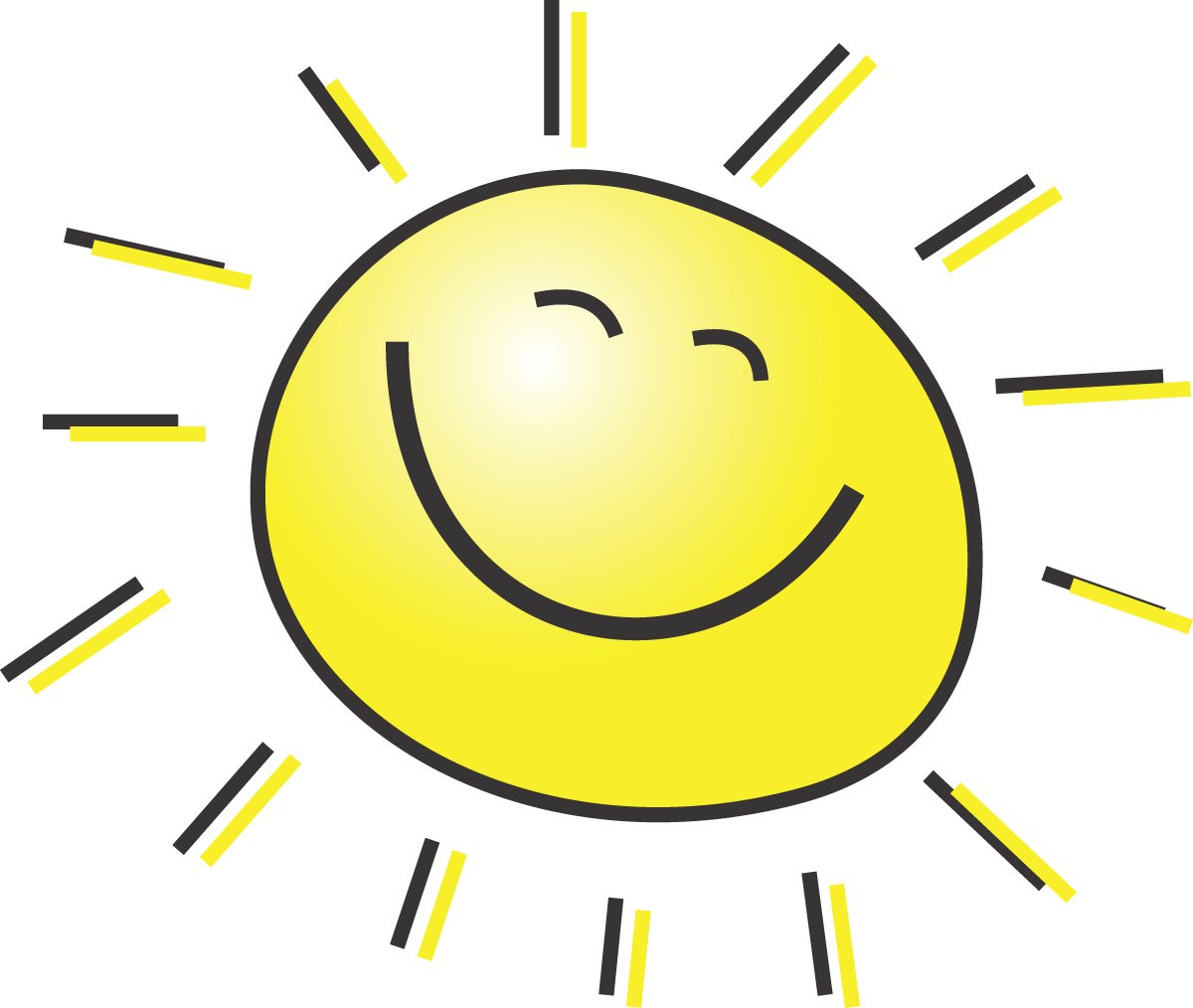 Clima             en la






 
Ribera
Clima Mediterráneo 
templado
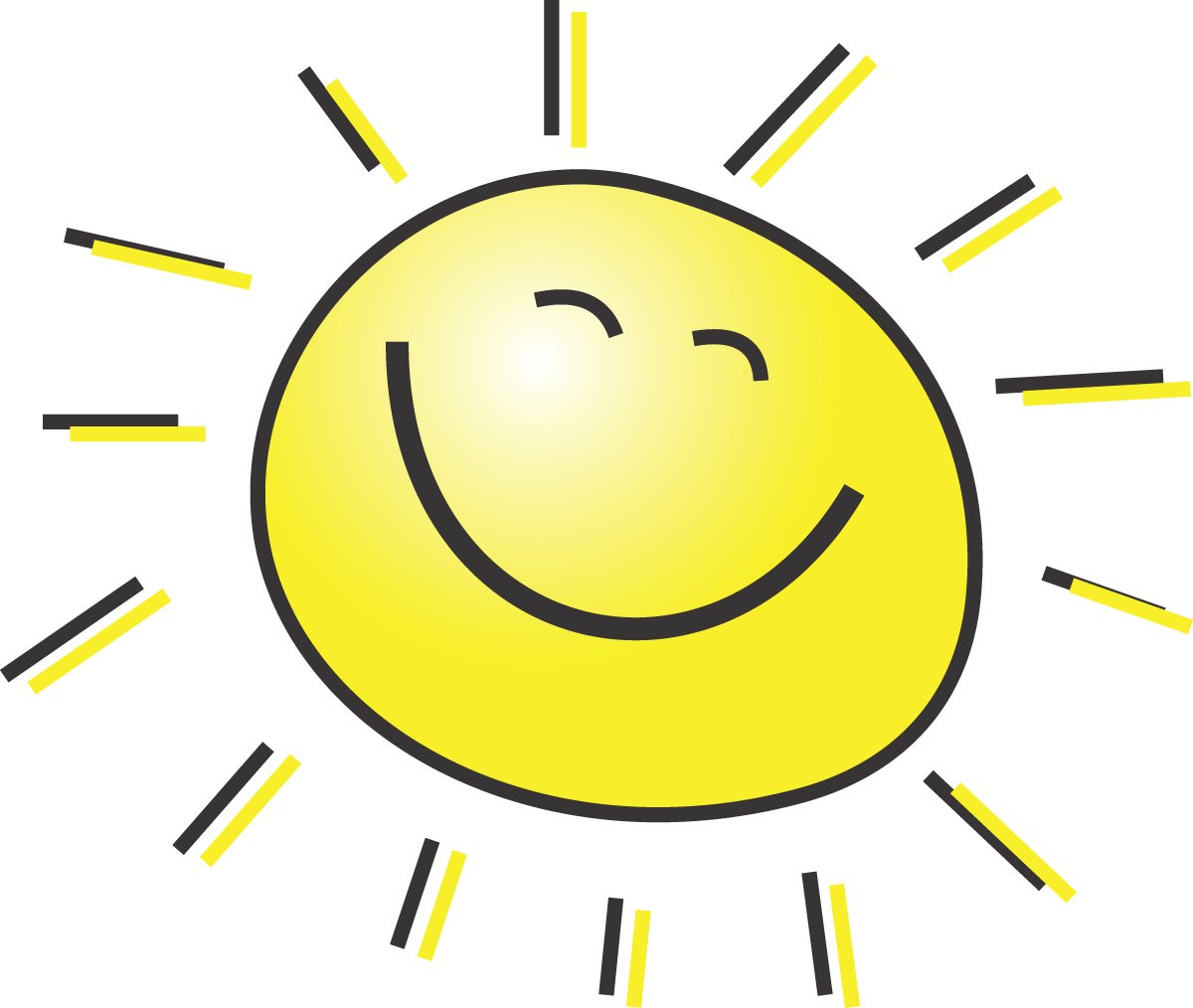 Se corresponde con la zona de clima Mediterráneo más seco de Navarra
Veranos 
secos
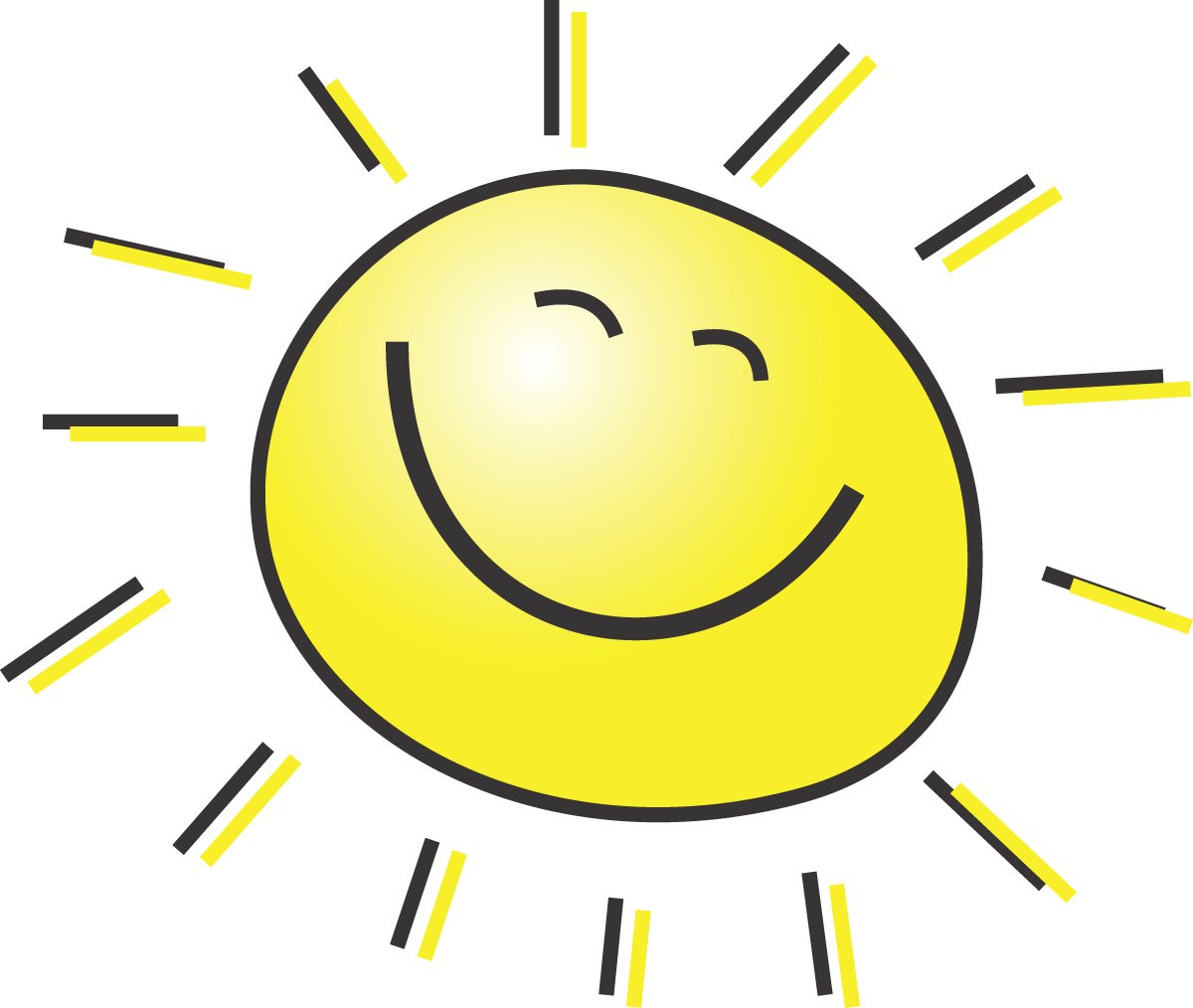 Pocas 
Precipitaciones
Menos de 500
Temperatura media: 14 grados